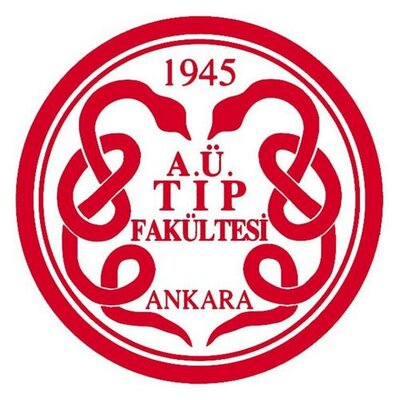 AİLE HEKİMİ GÖZÜYLE KOLOREKTAL KANSER TARAMALARI
DR. GÜLSEN CEYHUN PEKER
ANKARA ÜNİVERSİTESİ TIP FAKÜLTESİ AİLE HEKİMLİĞİ AD
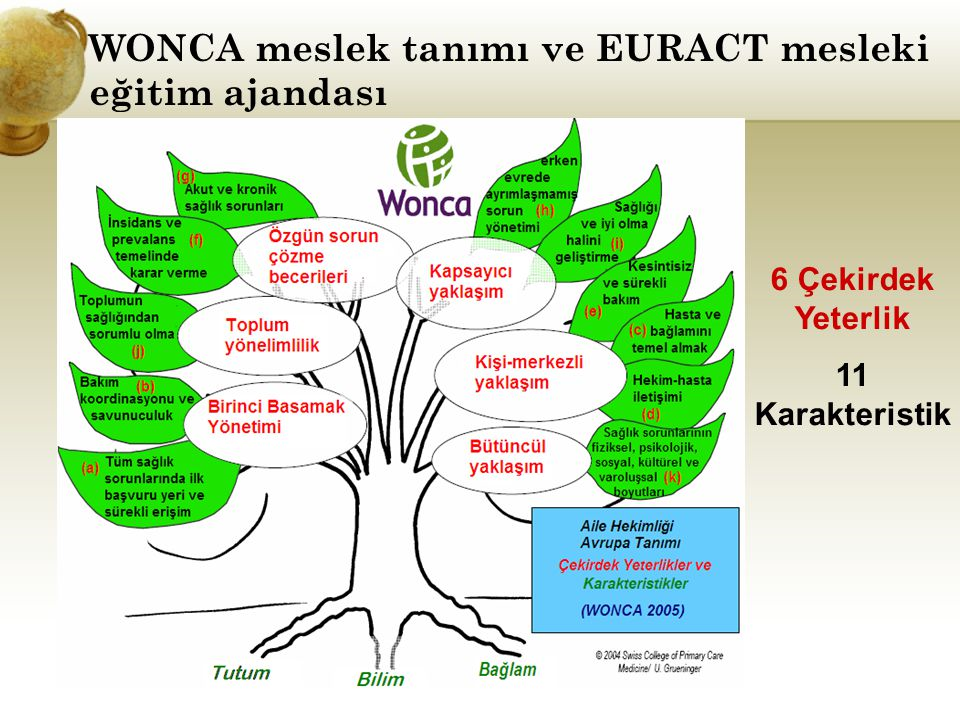 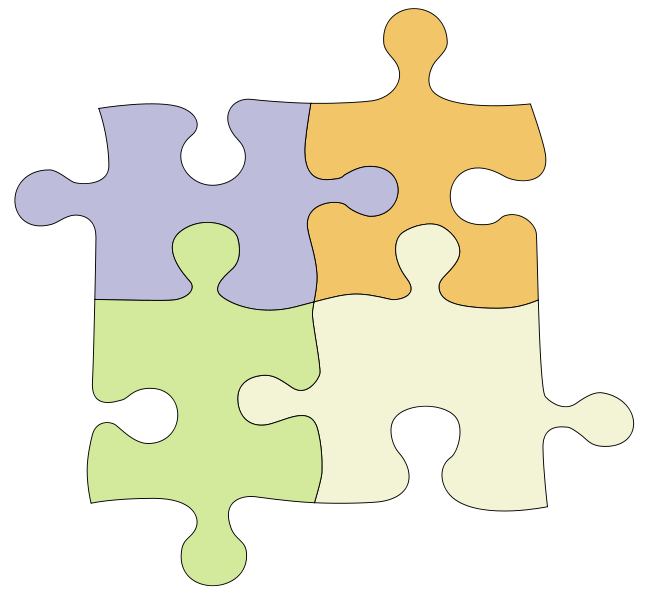 AİLE HEKİMLİĞİNİN ÖZELLİKLERİ
KİŞİ ODAKLI
İLK TEMAS
KAPSAMLI
KOORDİNELİ
AİLE HEKİMLİĞİNİN ÖNEMİ
SAĞLIK BAKIMI VE AİLE HEKİMİ
5
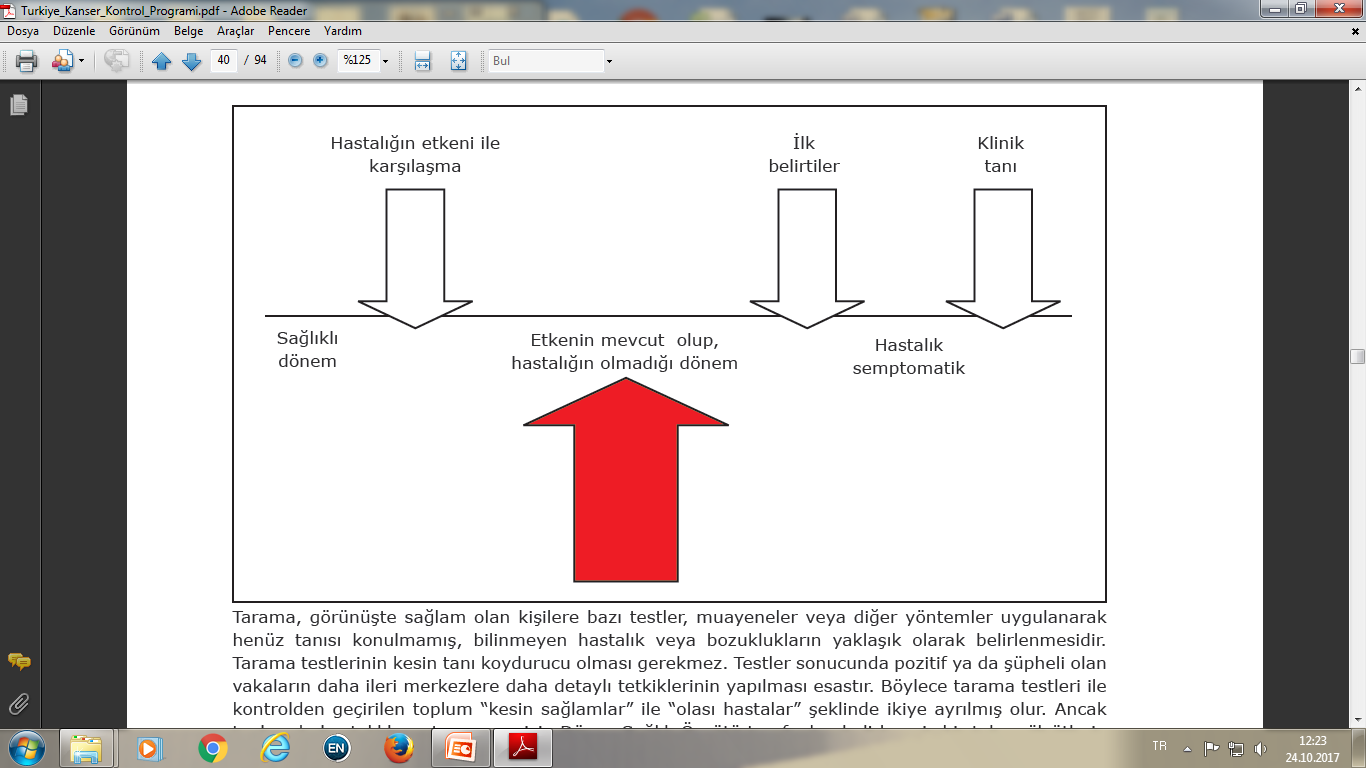 Tarama Testleri
Görünüşte sağlam olan kişilere 
Testler, muayeneler veya diğer yöntemler uygulanarak 
Henüz tanısı konulmamış, bilinmeyen hastalık veya bozuklukların yaklaşık olarak belirlenmesi
Tarama Testlerinin Özellikleri
Latent veya erken semptomatik  dönem
Klinik seyri bilinmeli
Uygun tedavi  
Alt yapı  
 Toplum kabul etmeli
Kolay uygulanabilir
Seçiciliği ve hassasiyeti yüksek olmalı
Süreklilik
Toplum katılımı yüksek olmalıdır
Hastalığın bilinmesi
Sağlığa zararının kabulü
Kişinin kabulü  
Taramaya ve sonuçlarına olan  inanç
Hedef grup  
Sağlık personelinin tutumu 
Tarama programlarının maliyeti
Türkiye Kanser Kontrol Programı 2013-2018
Tarama Testleri ve Tanı Testleri Farklıdır
TÜRKİYE KANSER KONTROL PROGRAMI
SB KANSER TARAMALARI
KOLOREKTAL KANSER
50-70 YAŞ KADIN/ERKEK
2 YILDA BİR GGK
10 YILDA BİR KOLONOSKOPİ
MEME KANSERİ
40-69 YAŞ KADIN
2 YILDA BİR MAMMOGRAFİ
SERVİKS KANSERİ
30-65 YAŞ KADIN
5 YILDA BİR HPV TESTİ
KOLON KANSERİ
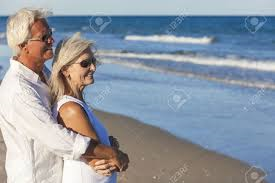 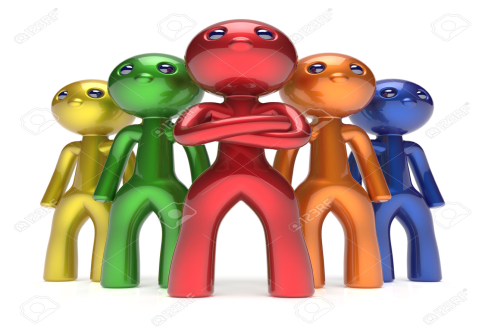 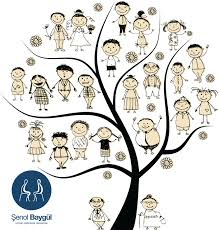 Niçin KRK Taraması?
2. Erken Tanı
	Kanseri iyileşme şansının olduğu erken dönemde bulmak
1. Önleme
	Kanserden korunma için poliplerin bulunması ve alınması
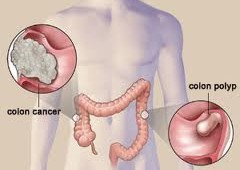 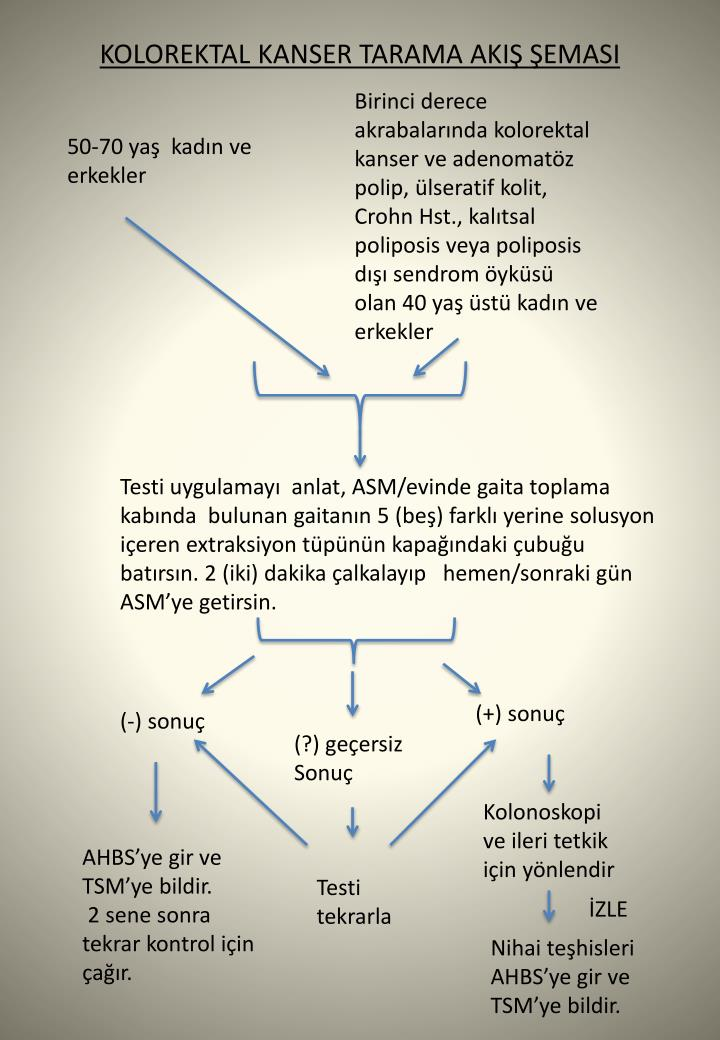 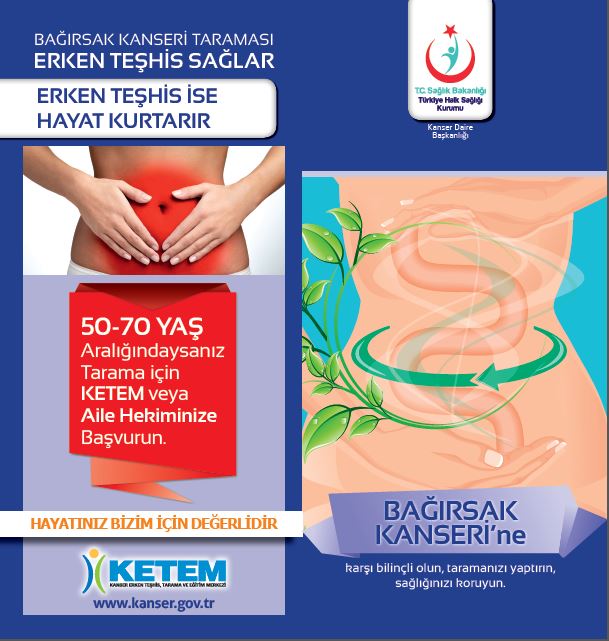 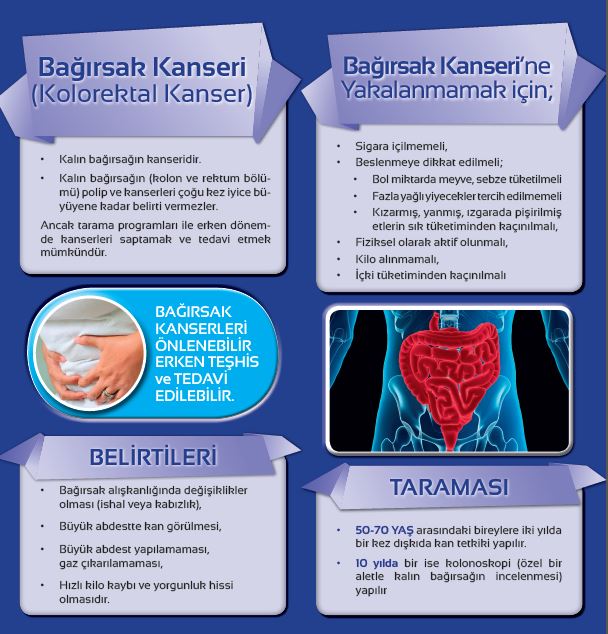 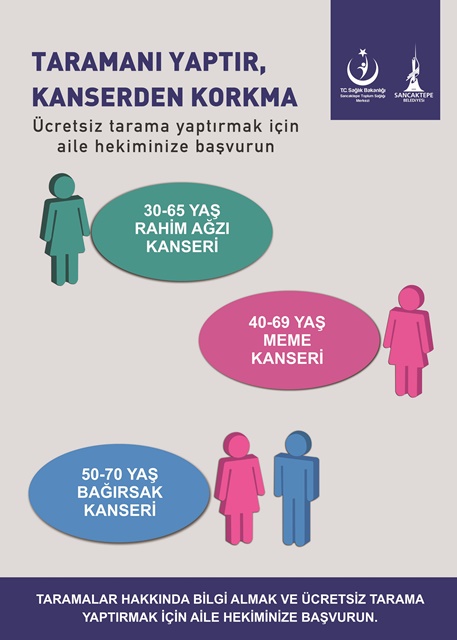 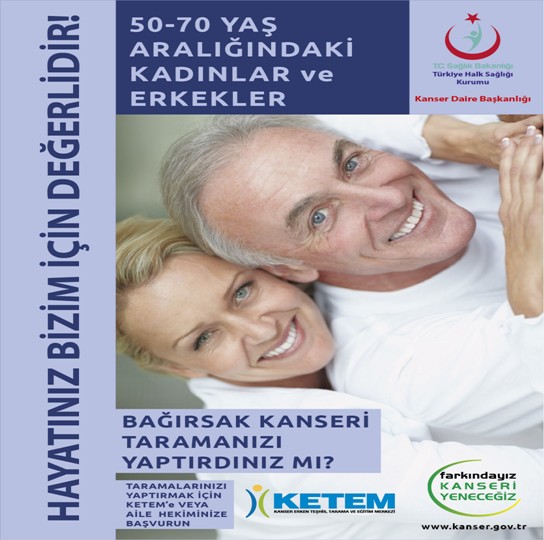 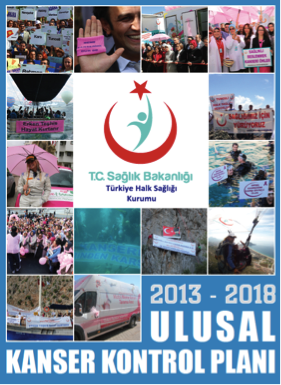 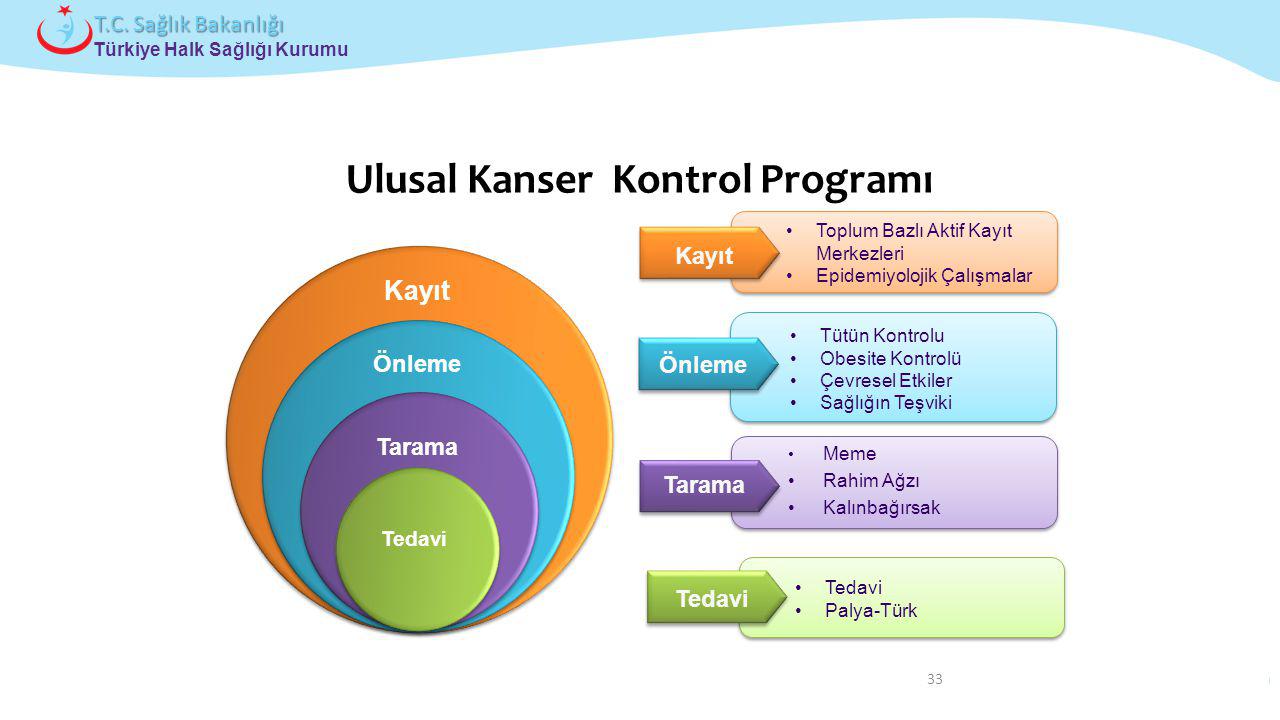 Tüm Yaş Gruplarındaki Erkeklerde En Sık Görülen Bazı Kanserlerin Bu Grup İçindeki Yüzde Dağılımları (Türkiye Birleşik Veri Tabanı, 2014)
Tüm Yaş Gruplarındaki Kadınlarda En Sık Görülen Bazı Kanserlerin Bu Grup İçindeki Yüzde Dağılımları (Türkiye Birleşik Veri Tabanı, 2014)
50-69 Yaş Gruplarındaki Erkeklerde En Sık Görülen Bazı Kanserlerin Bu Grup İçindeki Yüzde Dağılımları (Türkiye Birleşik Veri Tabanı, 2014)
TC Sağlık Bakanlığı Türkiye Halk Sağlığı Kurumu Kanser İstatistikleri, 2017
50-69 Yaş Gruplarındaki Kadınlarda En Sık Görülen Bazı Kanserlerin Bu Grup İçindeki Yüzde Dağılımları (Türkiye Birleşik Veri Tabanı, 2014)
Kolorektal Kanserin Erkeklerde ve Kadınlarda Yaşa Özel Hızları (Türkiye Birleşik Veri Tabanı, 2014)
KOLOREKTAL KANSER TARAMASI ULUSAL STANDARTLARI
Tarama 
2 (iki) yılda bir uygulanacak Gaitada Gizli Kan Testi (GGKT) 
10 yılda bir yapılacak kolonoskopi yöntemleri ile yapılacak olan taramadır.
İki testi (-) çıkan kişilerin taraması bitirilir.

    	 Hedef Popülasyon
Tüm erkek ve kadınlar
50 yaşında başlayacak ve 70 yaşında bitecek olan toplum tabanlı taramadır.
Tarama Yapma
1-Kolon ve rektum kanser tanılı
2-Son 1 hafta içinde aktif hemoroid kanaması geçiren
3-Son 1 ay içinde gastrointestinal sistem kanaması geçiren
4-Son bir ay içerisinde baryumlu grafi çektiren
5-Son 6 ay içinde GGKT yaptırmış
6-Son 3 ay içerisinde MI ve pulmoner emboli öyküsü olanlar    ve/veya antikoagulan tedavi alanlar.
AĞIR KOMORBİDİTELERİ OLAN HASTALARI TARAMA
Beklenen yaşam süresi ≤5 yıl
Metastatik kanser, Alzheimer, Evre 3-4 KKY
Yüksek riskli durumlar
Nötropeni, unstabil angina, operasyon için yüksek risk alanlar
TARAMA YAPMA
Akış Şeması
KETEM ve Aile Sağlığı Merkezleri’nde Gaitada Gizli Kan Testi  (GGK)  yapılacaktır.
_
+
Sonuçlar, Sağlık Bakanlığı Kanser Daire Başkanlığına gönderilmek üzere, Halk Sağlığı Müdürlüğüne periyodik olarak her hafta ve her ay bildirilmelidir.
Tarama Akış Şeması
TARAMA PROGRAMINDAKİ BİREY  
		
KETEM-TSM-AİLE HEKİMLİĞİ 
 
KANSER ŞÜPHESİ (+) OLAN HASTALAR 
 
KOORDİNATÖTLERCE BELİRLENMİŞ İL TEŞHİS VE TEDAVİ MERKEZLERİNE YÖNLENDİRİLECEK 
 
 TEŞHİS MERKEZİNDE, HASTA RANDEVU VE TAKİP İŞLEMLERİ İÇİN GÖREVLENDİRİLEN TIBBİ SEKRETER 
 
İLGİLİ  KLİNİK TARAMA MERKEZİNE YÖNLENDİRİLEREK TEŞHİS VE TEDAVİSİNİN PLANLANLANMASI  
 
GENEL SEKRETERLİK KOORDİNASYON SORUMLULARI İLE KANSER ŞUBE MÜDÜRLÜĞÜ  TOPLANTISI
İşleyiş
Ulusal toplum tabanlı kolorektal kanser taramaları Aile Sağlığı Merkezleri (ASM) ve Toplum Sağlığı Merkezleri (TSM) bünyesindeki Kanser Erken Teşhis, Tarama ve Eğitim Merkezleri [KETEM] tarafından yürütülür.  
 
Halk Sağlığı Müdürlüğünde, toplum tabanlı kolorektal kanser tarama çalışmalarının koordinasyon, kayıt, izlem ve Bakanlığa bildiriminden Bulaşıcı Olmayan Hastalıklar, Programlar ve Kanser Birimi sorumludur.
Avrupa Birliği KRK Tarama Programları
Altobelli E. Preventive Med.2014
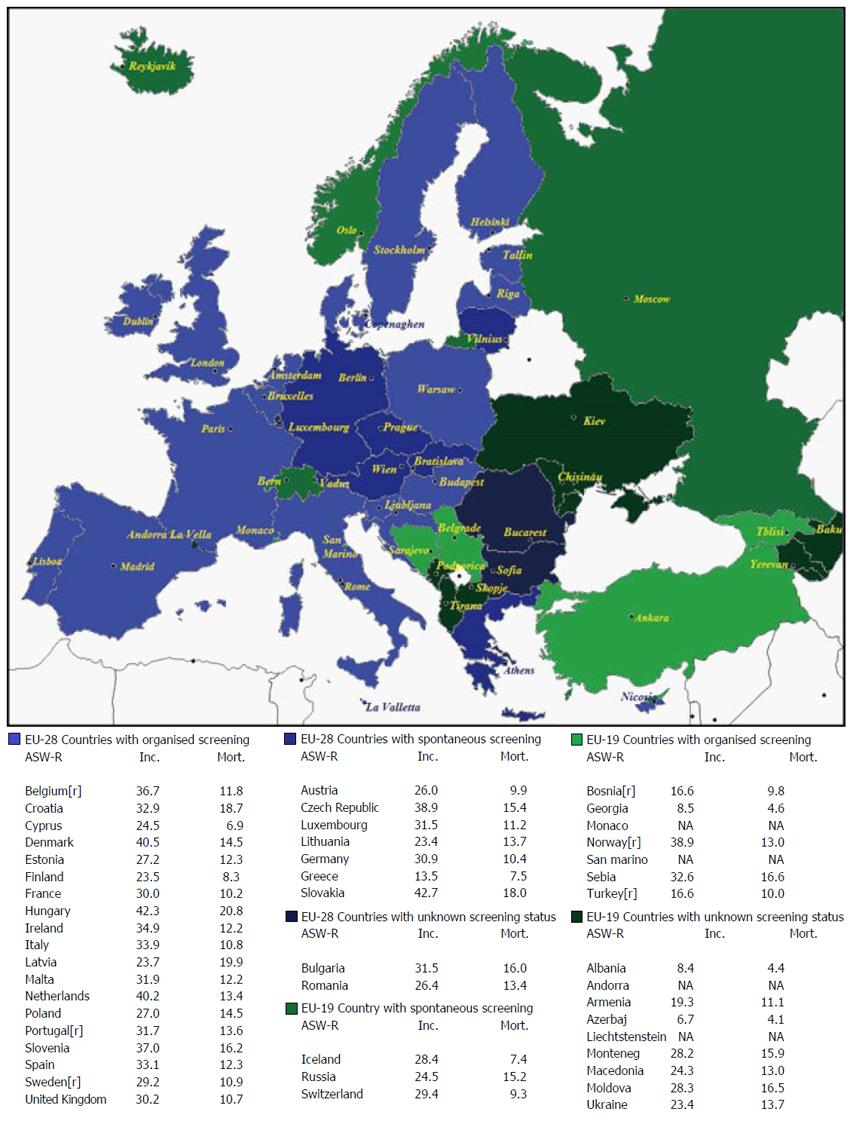 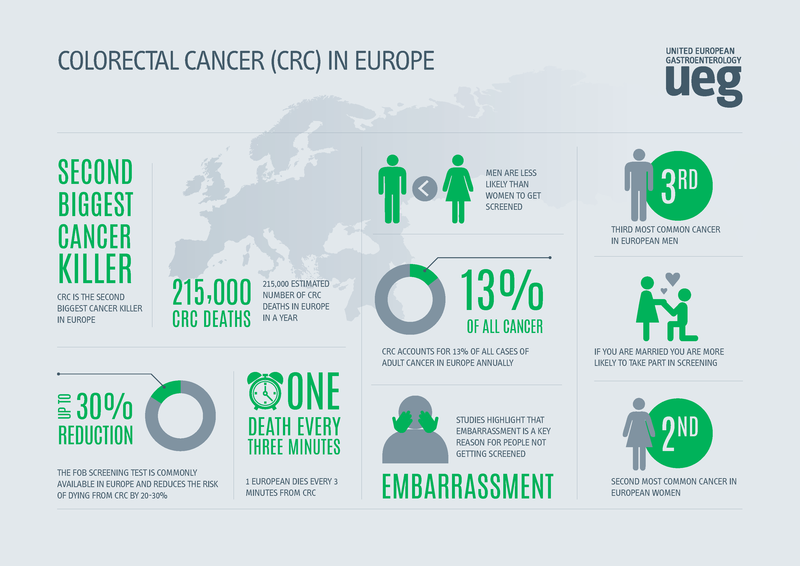 Kanada - ABD Rehberleri Karşılaştırması
Canadian Task Force for Preventive Health Care website: http://canadiantaskforce.ca, USPSTF 2016
Hasta Taramaya Uygun mu?
Risk düzeyi
Önceki tarama ve takipleri
Yaş
Eşlik eden hastalıklar
Tercihleri
Screening for CRC. Optimizing Quality. National Center for Chronic Disease Prevention and Health Promotion
http://www.cdc.gov/cancer/colorectal/quality
Familial risk			Hayat boyunca kolon kanser riski
Genel populasyonda				%6
Birinci derecede akrabada kolon kanseri			2-3 kez artmış
İki birinci derecede akrabada kolon kanseri		3-4 kez artmış
50 yaşından önce kolon kanseri tespit edilmiş 		3-4 kez artmış
birinci derecede akraba 	
İki ikinci derecede akrabada kolon kanseri		2-3 kez artmış
Bir birinci derecede akrabada adenomatöz polip		2 kez artmış
KRK TARAMA ÖNERİLERİNİ DEĞİŞTİRMEYEN RİSK FAKTÖRLERİ
DM 
Kolesistektomi?
Alkol
Obezite
Sigara içimi
KAH
Kırmızı/İşlenmiş et tüketimi
Prostat kanseri için radyoterapi görme
KRK Taramalarına Katılım
Hasta Uyumu
1.Azeem K. PrzGastroenterol.2016, 2.Sceponovic M.Eur J Cancer Prev 2016, 3.Breffhaouer M Jama Intern Med 2016
41
KRK Tarama Rehberlerine uyum- Aile Hekimleri
ABD

% 51.7 Rehberlere uygun öneride bulunmakta

Genç AH

Tek başına çalışanların uyumu Akademik merkezlerde çalışanlardan düşük
Nodora NJ,Cancer Causes Control 2011
AH Taramalara Uyumu
Yunanistan*
AH % 50 Tarama önermekte
GGK önerenler %24
Sigmoidoskopi % 4

Avrupa çalışması**

%65-95 Tarama önermekte
GGK % 42-83
Endoskopik taramalar %6-48
*Xilomenos A.BMC Gastrenterol.2006, 
**Mauri  D. Cancer Detect Prev,2006
Tarama Engelleri
BB Samsun İli.  2016
478 BB çalışanı alınmış  
%49.4  Aile Hekimi -  %50.6 Aile sağlığı elemanı

% 86.6 KRK taraması uyguluyor 
Tarama zamanını doğru bilenler % 49.7 
GGKT doğru zamanda uygulayanlar % 29.7 , Kolonoskopi için bu oran % 6.9
% 18.2 GGKT immunokimyasal olduğunu biliyor 
% 60.5 hatırlatıcı uyarı kullanmıyor
Sahin MK, Aker S, Arslan HN. J Community Health,2017
KRK Taramalarında Bilgi, Tutum ve Uygulamalar
AİLE HEKİMLERİNİN;

% 31.4 ü Ailesel KRK öyküsü olanları takip etmekte 
% 16.9 GGKT uygulamıyor
% 30.7 2 yılda bir uygulamakta   
% 2.7 si uygun hastaların % 50 sine kolonoskopi önermekte 
% 11.7 kolonoskopiyi 10 yılda bir önermekte
Şahin MK, Aker S. J of Cancer Education.2016
% 81.3 KRK taraması yaptığını bildirmiş- yaş  aralığını doğru bilenler %47.3  


% 1.4 GGK testinin immünokimyasal olduğunu biliyor


%31.4 Rehberleri takip ediyor - % 3.8 Rehberin adını biliyor


GGKT isteme, kolonoskopi önerme ve rehberleri uygulama ile  yaş, cinsiyet, çalışılan yıl ve hasta sayısı arasında istatistiksel olarak anlamlı fark bulunmamış  (p > 0.05).
Toplumsal Farkındalık
BAŞKANLIK ETKİSİ  - RONALD REAGEN 1985
KRK Tanısı Alan Hastaların Koruyucu Hekimlik Açısından Durumları ve Tanı Sürecinin Değerlendirilmesi
Ekim 2010 – Mayıs 2011 

Son bir yılda KRK tanısı alan 563 hasta  

Çalışmadaki kolon ve rektum kanserinin oranı sırayla % 50,9 ve % 49’du.
Meftune Sav Aydınlı, AH AD Tıpta Uzmanlık Tezi, 2011
İlk başvurulan sağlık birimi


Devlet Hastanesi		% 52.8
Özel Hastane/ Poliklinik	% 23.1
Üniversite Hastanesi	% 14.9
ASM 			% 8.2
Muayenehane		% 0.9
Başvurulan- Tanıdan İlk Şüphelenen Birim
Devlet Hastanesi	% 52.4

ASM			% 2
% 55,32  hayatında en az bir kere GGK testi yaptırmış  
KRK taraması yaptırması gereken grup içinde tarama yaptırma oranı % 3,5’ti.    
KRK taraması yaptıranların % 11,1’i ileri evre olup, lenf nodu veya organ metastazına sahipken, bu oran tarama yaptırmayanlarda % 56,2
KRK KORUNMAYA YÖNELİK SAĞLIK İNANÇLARI
Bileşen
Algı
 40 yaş
Erkek cinsiyet
Lise ve üstü öğrenim

 30 yaş
Kadın cinsiyet
Bekar olmak
Lise ve üstü öğrenim
Güven 
Ciddiyet
Motivasyon


Engel
Dr. Mine Ceylan Doğan AH AD Tıpta Uzmanlık Tezi,2017
Kolorektal kanser tarama teknikleri:


1.     Gaitada gizli kan tayini
2.      Fleksibl sigmoidoskopi
3.      Kolonoskopi
4.      Çift kontrastlı Baryumlu kolon grafisi
5.      CEA tayini
6.      Gaitada DNA tayini 
7.      Virtual (sanal )kolonoskopi
8.      Fekal mikrobiata taraması???
KRK TARAMA- GGK
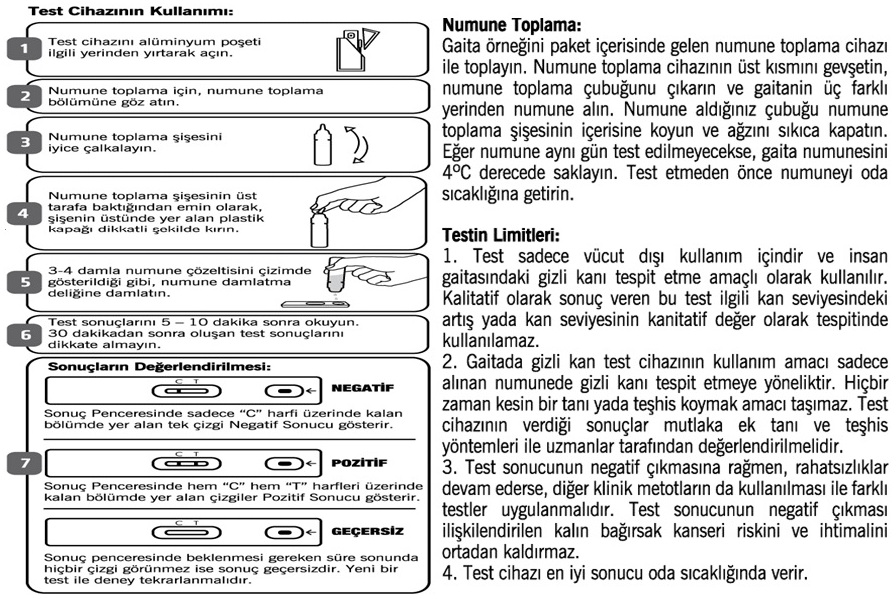 GGK Testinin Avantajları
Daha ucuz 
Sağlık ekibinin her üyesi tarafından önerilebilir  
Bağırsak hazırlığı gerektirmez  
Evde yapılabilir  
İşten izin alma ya da işlem sonrası dinlenme zamanı gerektirmez  
İnvazif değildir. Ağrı, kanama, bağırsak perforasyonu gibi riskleri barındırmaz
Hastalar ve GGK Testi
GGK ve Kolonoskopi hakkında detaylı bilgi verilen 323 erişkin hastanın* 
% 53 ü GGKT tercih etmiş

ABD Teksas’ da 4 Sağlık Merkezinde 212 hasta** 

% 37 Kolonoskopi
% 31% GGKT tercih etmiş
*Community-based Preferences for Stool Cards versus Colonoscopy in Colorectal Cancer Screening
**Preferences for colorectal cancer screening among racially/ethnically diverse primary care patients
GGKT Hasta tercihleri
ABD toplum sağlığı merkezlerine başvuran etnik farklılığı olan 997 hastanın değişik tarama önerileri aldıkları bir çalışmada
Adherence to Colorectal Cancer Screening: A Randomized Clinical Trial of Competing Strategies
Tarama Rehberleri
Uluslararası

Ulusal rehberler / bölgesel programlar
Rehberlere uyumu etkileyen faktörler
Doktor tercihleri 

Geleneksel inançlar

Var olan kaynaklar
Aile hekimi KRK taramalarında anahtar rol oynamaktadır
Triantafilidis JK. EJGH,2017, Gikas A.Int J Gen Med 2014, Selby K BMJ Open 2016, Clouston K.BMC Cancer 2014
TC BB Sağlık Kuruluşları
AİLE HEKİMİ
Destekleyici
Bilgi Kaynağı
Kolaylaştırıcı
Bire bir etkileşim içinde
Le V, Syed S. Patient prompting of their physician resulted in increased colon cancer screening referrals. World j Gastrointest Oncol 2014
KRK Taramaları- Algılanan Engeller(Aile Hekimi)
Nodora JN. Cancer Cause Control,2011
KRK TARAMALARINI ATTIRMAK
Aile Hekiminin önermesi
50- 59 yaş grubuna odaklanmak ve ilk GGK testini yapmalarını sağlamak 
Seçimleri ve karar aşamalarında bilgilendirmek
Hastanın güçlendirilmesi
Triantafilidis JK.Screening for CRC; the role of PCP.  EJGH,2017
5 A
SOR
ÖNER
DEĞERLENDİR
YARDIMCI OL
AYARLA
ASK
ADVICE
ASSESS
ASSIST
ARRANGE
İkna yolları
Riske odaklanmak yerine
Erken tanının faydaları

Pişman olmamak
Ağacı kesmektense dalı kırmak

Kolonoskopiden korkanlar için
Bağırsak temizliği daha sıkıntılı
Kişi hazır değil
Doğrudan iknaya çalışmak yerine


Bir sonraki önerme içi tohum ekmek
Tanıdıklarınızla görüşün
Bir sonraki gelişte konuşalım
Bana soracaklarınızı düşünün ve yazıp getirin
Kişi hazır değil
KRK tarama önerisinin 2- 3 kez tekrarı

Karar aşamasına göre iletişim

Motivasyonel görüşme
Kişi kararsız
Dirençle birlikte hareket etmek
Doğrudan tartışmaya girmemek
Kişinin otonomisine saygılı davranmak
Desteklemek
Aynı mesajı zaman içinde tekrar etmek
Karar aşamasına göre tarama mesajını hassasiyetle seçmek
USPSTF
KARARIN ORTAK VERİLMESİNİ DESTEKLEMEKTE
USPSTF
Olumlu/olumsuz yönlerin konuşulması- Ortak karar alınması


Hasta bilgi fazlasına uğramış hissedebilir

Yetersiz bilgi 			Kararda gecikme
KRK İLE İLİŞKİLİ SEMPTOMLAR
Rektal kanama
Bağırsak alışkanlıklarında değişiklik
İshal
Kabızlık
Karın ağrısı
Anemi
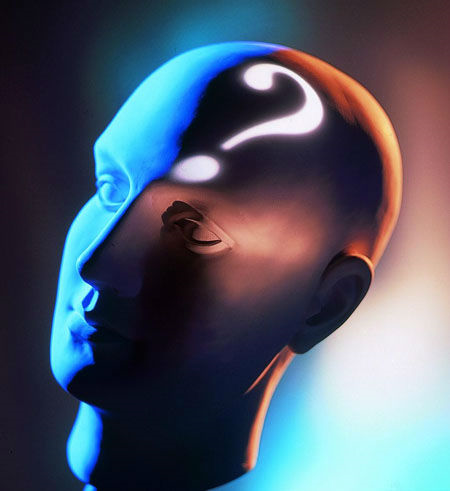 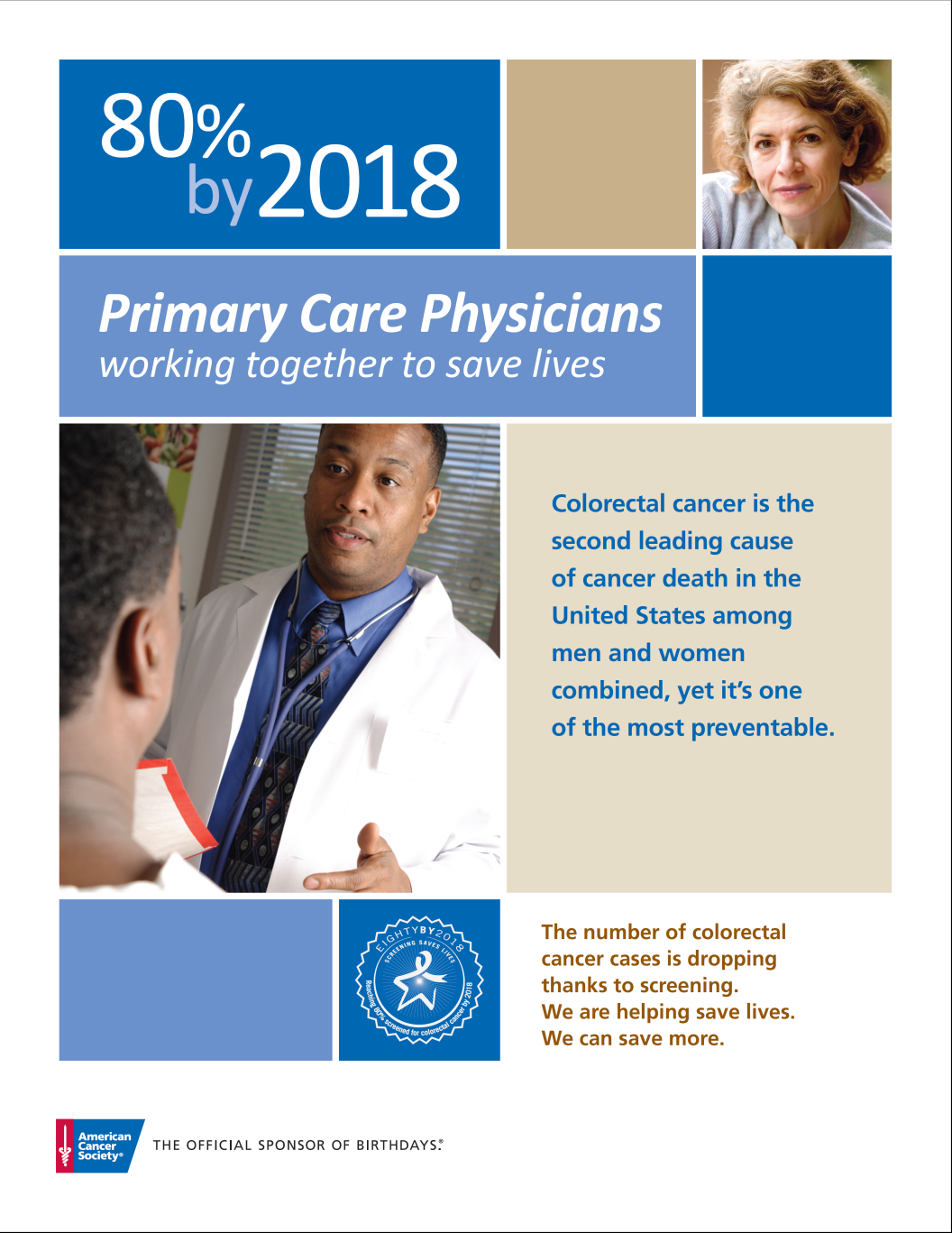 http://nccrt.org/tools/80-percent-by-2018
2018 yılında % 80
Hayat kurtarmak için 
Aile Hekimleri bir arada  çalışıyor
ACS 2017 Communications Guidebook
76
Taramayı Attırmanın Yolları
Colon Cancer Communications Guidebook 2017
KONUŞULMAYAN KONU
Utanmak ya da korkmak hayatınıza değer mi?
Rahatsızlık verici bir konu
  Risklerin farkında değiller
  Dr kontrollerinden kaçınıyorlar 
  Testlerden korkuyorlar
«Erkek» hastalığı
  Semptom yoksa sorun da yok
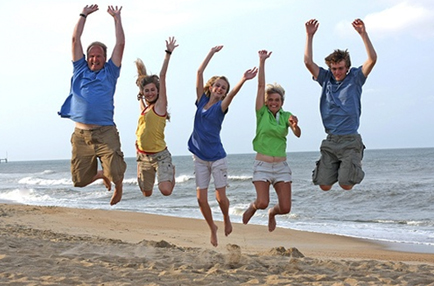 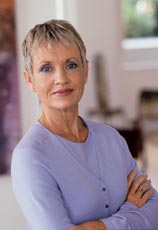 Kadınları da ilgilendirir
Erkeklerle aynı oranda kanser tanısı alıyorlar 

Tarama oranları düşük  

Kadın doktor tercih edebiliyorlar
Aile Hekimi Ne Yapabilir-1
Doktor önerisi tarama yaptırmada en etkili faktör  - Gücünüzün farkında olun
80%by2018 PCP Working together to save lives, ACS 2017
Aile Hekimi Ne Yapabilir-2
Kliniğinizde KRK Tarama oranlarınızı bulun- Gerçekten düşündüğünüz kadar yüksek mi?  

Oranları arttırmaya yönelik hedefler koyun 

Bu hedeflere ulaşmış meslektaşlarınızla görüşün   

Tarama oranlarının ölçümü hakkında personelinizi bilgilendirin.
Aile Hekimi Ne Yapabilir-3
Kanıta dayalı sistemler kurun


Daha çok tarama sizin daha fazla yorulmanıza neden olmasın

Hatırlatma uyarıları ayarlayın 
Personelinizi kullanın
Protokolleriniz hazır olsun- Size başvuran tüm populasyon için
Aile Hekimi Ne Yapabilir-4
KRK tarama seçeneklerini bilin 

Hastaları alacakları yol hakkında bilgilendirin- Seçenekleri sunun

Karar aşamasında yanlarında olun
Taramanın Zararları
KRK taramasının zararlarını irdeleyen yüksek kalitede çalışma yok
Taramanın olası zararları:
Ölüm
Perforasyon
Kanama 
Yalancı pozitif- Yalancı negatif sonuçlar
Aşırı tanı
84
Taramada Kişisel Engeller
50-64 yaş ve İspanyol Kökenlilerde #1 sebep
Sigortası olmayanların yaklaşık ½
65+ yaş grubunda #1 sebep
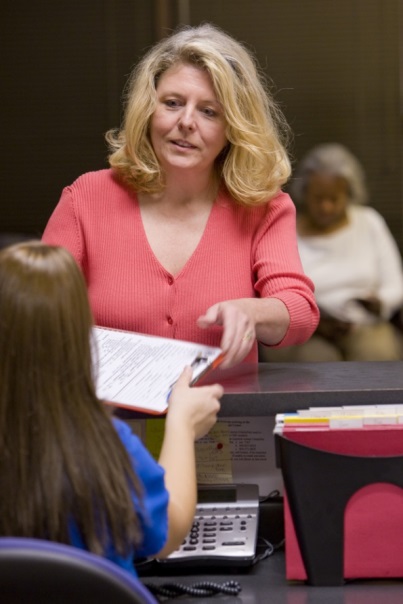 85
Taramada Kişisel Engeller
Zenci/Afrika Amerikalılar #1 sebep, İspanyol kökenlilerde #3
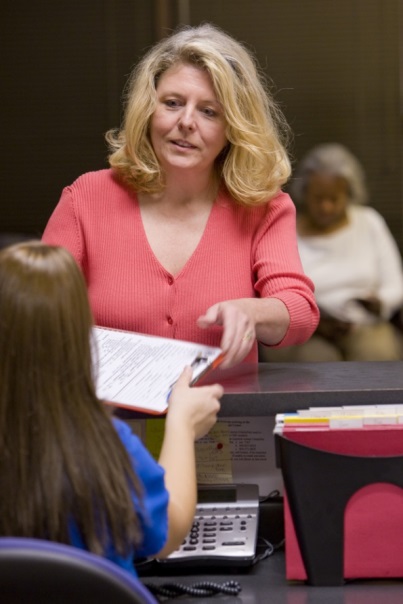 86
Birinci Basamağın Önemi
Tarama temelleri değişmedi:  

Sosyal güvence olması tarama oranlarını attırmakta
Herkesin bir aile hekimi olmalı  
Taramanın esas belirleyicisi Aile hekiminin önerip/ önermemesi
Birinci Basamakta Sorunlar
İş yükü fazlalığı
Koruyucu sağlık hizmet yükü
EHK (EMR) var ancak tarama programları için her zaman yardımcı olmamakta
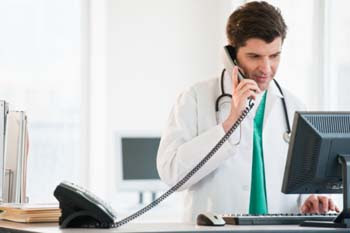 Ödeme Önemli
Ödeme sistemini değişmesi gerekli
     - Vaka yönetimi başına
     -  Performansa göre
     -  Hizmetin koordinasyonuna bağlı
     -  Bütçeden BB ayrılan payın arttırılması
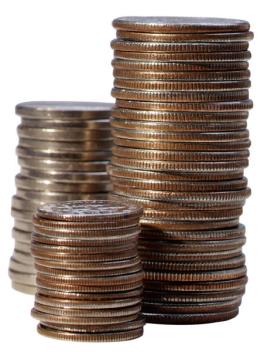 BİRİNCİ BASAMAKTA 
KRK TARAMA ORANLARINI ARTTIRMAK
Doktorun adanmışlığı  
Taramaya yönelik politika  
Ekip çalışması  
Tarama oranlarını ölçmek ve bildirmek için bir program yapmak  
Taramayı arttırmaya yönelik elektronik hasta kayıt sistemi
BİRİNCİ BASAMAKTA 
KRK TARAMA ORANLARINI ARTTIRMAK
GGK ve Kolonoskopi taramalarına yönelik önerileri sürekli olarak vermek  
Hastanın yönlendirilmesi  
Genel Cerrah/ Gastroenterologlarla işbirliği  
Tıp alanındaki birliklerin mesajları  
 Tarama oranlarını arttırmaya yönelik sürekli adanmışlık
EN İYİ TEST?
YAPILMIŞ OLANDIR
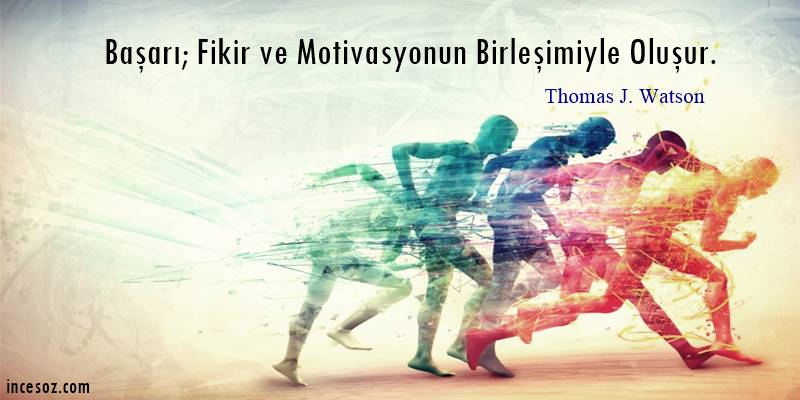